พฤติกรรมสุขภาพของผู้สูงอายุที่มีอายุยืน
ดร.จักรกฤษณ์ วังราษฎร์
สถาบันวิจัยวิทยาศาสตร์สุขภาพ มหาวิยาลัยเชียงใหม่
วัตถุประสงค์การศึกษา
 เพื่อศึกษาพฤติกรรมสุขภาพของผู้สูงอายุที่มีอายุยืน
ขอบเขตการศึกษา
การศึกษาครั้งนี้เป็นการวิจัยเชิงพรรณนา (Descriptive Research) เพื่อศึกษาศึกษาพฤติกรรมสุขภาพของผู้สูงอายุที่มีอายุยืนในพื้นที่อำเภอแม่จัน จังหวัดเชียงราย
ประชากรคือผู้สูงอายุวัยปลาย คือ มีอายุมากกว่า 100 ปี จำนวน 37 คน ที่อาศัยอยู่ในพื้นที่ อำเภอแม่จัน จังหวัดเชียงราย
ทำการเก็บข้อมูลระหว่างเดือนมีนาคม 2555- สิงหาคม 2555
เครื่องมือที่ใช้ในการศึกษา
เครื่องมือที่ใช้ในการศึกษาเป็นแบบสอบถามซึ่งประกอบด้วย 2 ส่วนคือ 
     1) แบบสอบถามข้อมูลทั่วไป                 
     2) แบบสอบถามพฤติกรรมการดูแลสุขภาพของผู้สูงอายุที่มีอายุยืน 	
          * มีค่าดัชนีความตรงตามเนื้อหาเท่ากับ 0.80 และ 
            * มีค่าความเชื่อมั่น (Reliability) เท่ากับ 0.82 (Cronbach alpha Coefficient)
ผลการศึกษา
ข้อมูลทั่วไปของกลุ่มตัวอย่าง
กลุ่มตัวอย่างเป็นหญิงและชาย ร้อยละ 59.5 และ 40.5 ตามลำดับ
เป็นชาวไทยพื้นราบ ร้อยละ 43.70 เป็นชนชาติพันธุ์ ร้อนละ 57.30
นับถือศานาพุทธ ร้อยละ 45.60 ศาสนาคริสต์ ร้อยละ 55.40
ไม่ได้เรียนหนังสือ ร้อยละ 73.0
พักในที่อยู่ปัจจุบันน้อยที่สุด 5 ปี และ นานที่สุด 103 ปี 
ในอดีตกลุ่มตัวอย่างประกอบอาชีพเกษตรกรรม ร้อยละ 94.6  และในปัจจุบันทั้งหมดไม่มีอาชีพ
ด้านสุขภาพ
กลุ่มตัวอย่างส่วนใหญ่มีบุตรเป็นผู้ดูแล ร้อยละ 89.2 
มีโรคประจำตัว ร้อยละ  62.2  
มียาที่ใช้ประจำ  ร้อยละ  62.2   
มีความพิการที่เกิดขึ้นภายหลัง  ร้อยละ 21.6  
ส่วนใหญ่ไม่ตรวจสุขภาพประจำปี ร้อยละ  56.8
ป่วยด้วยโรคเรื้อรัง  ร้อยละ 62.2  
พักผ่อนโดยการนอนกลางวันเฉลี่ย  2  ชั่วโมง              
หลับสนิท  ร้อยละ 86.5  หลับไม่สนิท ร้อยละ  13.5 
นอนในตอนกลางคืนเฉลี่ย  9  ชั่วโมง 
หลับสนิท ร้อยละ 100
ด้านการดำรงชีวิต ……สามารถ
มองเห็นภาพต่าง ๆ ได้ชัดในเวลากลางวันและกลางคืนเป็นประจำ 
ร้อยละ 67.6 
ได้ยินเสียงระหว่างการพูดคุยได้อย่างชัดเจนโดยไม่ต้องพูดเสียงดัง ตะโกน หรือพูดซ้ำหลาย ๆ ครั้ง เป็นประจำ 
ร้อยละ 40.5 
สื่อสารพูดคุยโต้ตอบกับบุคคลต่าง ๆ ได้ด้วยความเข้าใจ  เป็นประจำ 
ร้อยละ 56.8 
จดจำเรื่องราวที่เกิดขึ้นระหว่างวันได้เป็นประจำ  
ร้อยละ 59.5 
จดจำเรื่องราวที่ผ่านมาหลายวันได้เป็นประจำ 
ร้อยละ 54.1
เดินไปยังสถานที่ต่าง ๆ ในระยะใกล้ได้ด้วยตนเองโดยไม่ต้องมีคนหรืออุปกรณ์ช่วยได้เป็นประจำ 
ร้อยละ 54.1 
เดินไปยังสถานที่ต่างๆในระยะไกลได้ด้วยตนเองโดยไม่ต้องมีคนหรืออุปกรณ์ช่วยได้เป็นประจำ 
ร้อยละ 24.3 
เดินขึ้นลงบันไดได้ด้วยตนเอง ไม่ต้องมีคนหรืออุปกรณ์ช่วยได้เป็นประจำ 
ร้อยละ 40.5
เคลื่อนไหวหรือขยับอวัยวะต่างๆได้อย่างไม่ติดขัดและไม่มีอาการเจ็บปวดได้เป็นประจำ
 ร้อยละ 54.1 
ลุกจากที่นอนหรือเก้าอี้ได้ด้วยตนเอง โดยไม่ต้องมีคนหรืออุปกรณ์ช่วยได้เป็นประจำ 
ร้อยละ 67.6
ด้านการดูแลสุขภาพ
มีการออกกำลังกายในอดีตเป็นประจำร้อยละ 40.5 
ในปัจจุบันกลุ่มตัวอย่างส่วนใหญ่จะไม่ได้ออกกำลังเลยร้อยละ 60.5
การปฏิบัติกิจทางศาสนาโดยการสวดมนต์เป็นประจำร้อยละ 63.2 
ไม่เคยปฏิบัติกิจกรรมทางศาสนาภายนอกบ้านเป็นร้อยละ 78.4
การรับประทานอาหาร
เนื้อสัตว์ ไข่ นม เป็นประจำ	ร้อยละ 	91.9
ข้าว แป้ง เป็นประจำ		ร้อยละ 	86.5
ไขมัน เป็นประจำ		ร้อยละ 	32.4
ผักเป็นประจำ		ร้อยละ 	86.5
ผลไม้เป็นประจำ		ร้อยละ 	76.7
ไมโล/โอวัลติน เป็นประจำ	ร้อยละ	 89.5
สรุปผลการศึกษา
กลุ่มตัวอย่างซึ่งเป็นผู้สูงอายุวัยปลายคือมีอายุตั้งแต่  100 ปีขึ้นไป จำนวน 37 คน สามารถใช้ชีวิตประจำวันได้เป็นปกติ
พยายามปฏิบัติกิจกรรมทุกอย่างด้วยตนเอง ลดการขอร้องหรือให้ผู้อื่นช่วยเหลือ แม้ว่าจะปฏิบัติได้ไม่สมบูรณ์มากนักก็ตาม ยกเว้นในบางกรณีเท่านั้นที่มีการร้องขอให้ช่วยเหลือ
แสดงให้เห็นถึงความต้องการแสดงความสามารถของตนเองให้ผู้อื่นได้เห็นและเชื่อว่าตนเองไม่เป็นภาระในการดูแล
ผู้สูงอายุส่วนใหญ่มีโรคประจำตัวเรื้อรังและมียาที่ต้องรับประทานเป็นประจำ 
เมื่อเกิดการเจ็บป่วยส่วนใหญ่จะไม่ไปพบแพทย์จะรักษาด้วยตนเองหรือให้ผู้ดูแลช่วยรักษาจัดหายาให้ 
เนื่องจากอุปสรรคของการเดินทางและบางคนอยู่ไกลสถานพยาบาล ทำให้อาการเจ็บป่วยไม่หายหรือหายได้ช้า 
สภาพแวดล้อมรอบบ้านยังไม่ถูกสุขลักษณะ มีการเป็นอยู่ตามสภาพและความเคยชินดั้งเดิม 
ไม่มีการเก็บรักษาอาหารในสถานที่สะอาดมิดชิด จัดไว้ในถาดและวางไว้ภายในบริเวณบ้านเมื่อถึงเวลาก็มารับประทานและไม่ได้ทำความสะอาด
อย่างไรก็ตามจะเห็นได้ว่ากลุ่มตัวอย่างทั้งหมดยึดถือในเรื่องความเชื่อและหลักธรรมทางพุทธศาสนา 
มีการสวดมนต์ ทำสมาธิ ทั้งในอดีตและปัจจุบัน ทั้งยามปกติและยามป่วยไข้หรือไม่สบายใจ 
แสดงให้เห็นว่ากลุ่มตัวอย่างมีหลักที่ใช้เป็นที่พึ่งทางใจ มีแนวทางในการรักษาความสงบทางใจซึ่งจะทำให้ชีวิตมีความสุข ส่งผลต่ออารมณ์และจิตใจที่ดี
ขอบคุณครับ
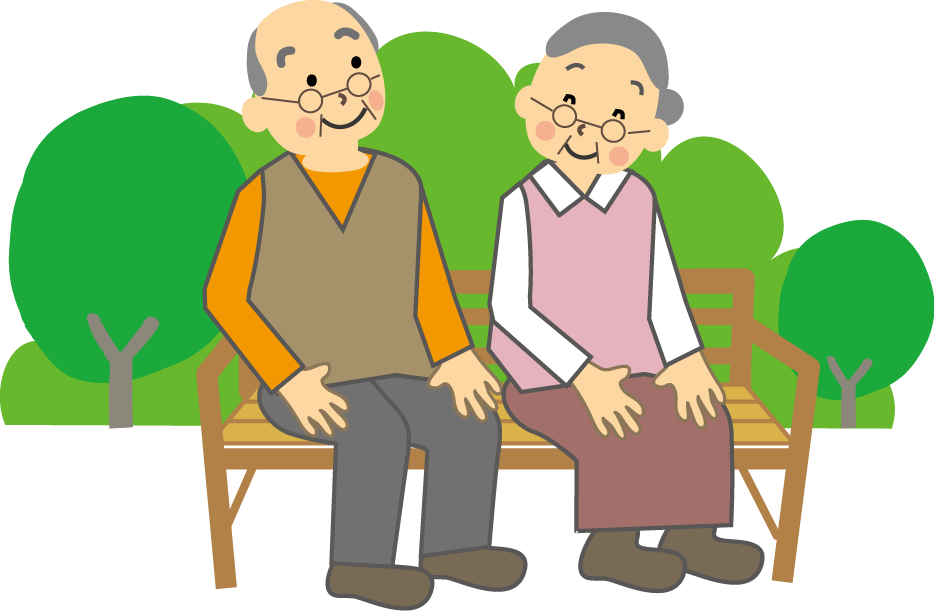